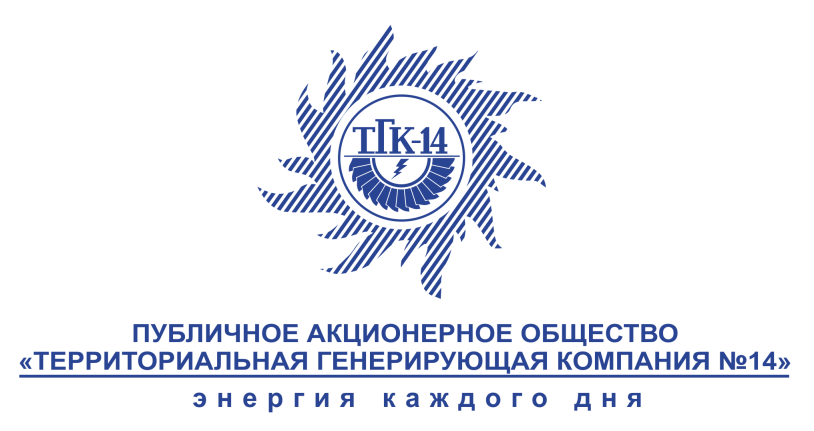 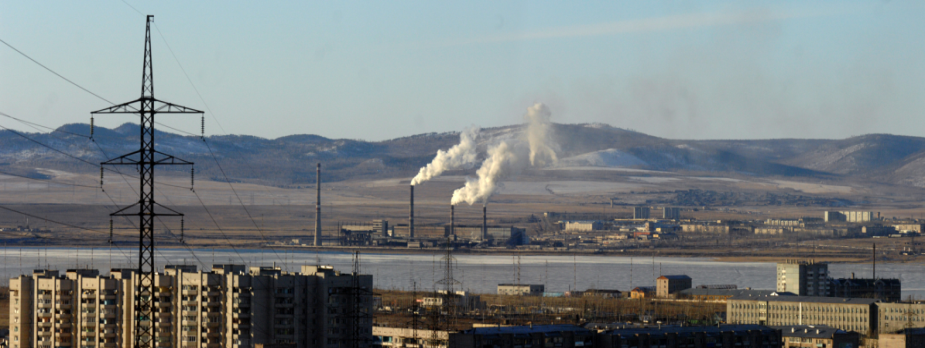 ФИЛИАЛЬНАЯ СТРУКТУРА ПАО «ТГК-14»
ПАО «ТГК-14»
Филиалы 
в Забайкальском крае:
Филиалы 
в Республике Бурятия:
Читинская ТЭЦ-1
Улан-Удэнская
 ТЭЦ-1
Генерация Бурятии
Читинская генерация
Читинская ТЭЦ-2
Производство тепловой
 и электрической энергии
Улан-Удэнская
 ТЭЦ-2
Шерловогорская ТЭЦ
Тимлюйская
 ТЭЦ
Приаргунская ТЭЦ
Читинский энергетический комплекс
Улан-Удэнский энергетический комплекс
Передача тепловой энергии, 
эксплуатация котельных
Читинский Теплоэнергосбыт
Теплоэнергосбыт Бурятии
Сбыт тепловой энергии
 потребителям
ОБЩИЕ СВЕДЕНИЯ О ПАО «ТГК-14»
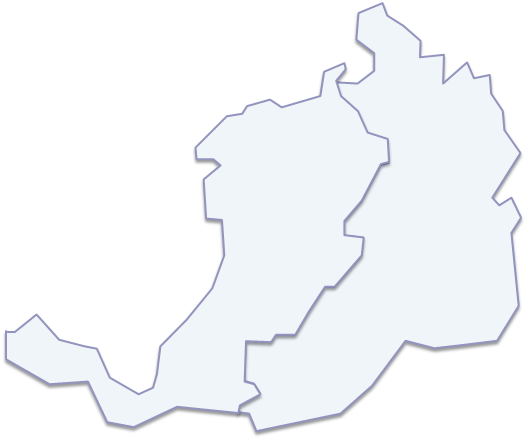 650 МВт
  электрическая мощность
2региона,
   6 филиалов
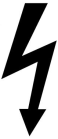 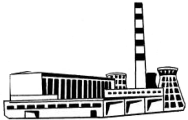 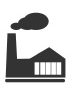 7
   электростанций
3114 Гкал/ч тепловая мощность
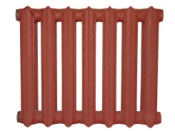 РЕСПУБЛИКА БУРЯТИЯ
ЗАБАЙКАЛЬСКИЙ
КРАЙ
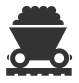 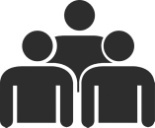 Улан-Удэ
Чита
4786
 работников
52
    котельных
1707
  км. тепловых сетей
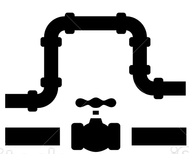 3500
тыс. тонн – годовой расход угля
Улан-Удэнская ТЭЦ-1 (149 МВт)
Улан-Удэнская ТЭЦ-2 (0 МВт)
Тимлюйская ТЭЦ  (0 МВт)
Читинская ТЭЦ-1 (453 МВт)
Читинская ТЭЦ-2 (12 МВт)
Шерловогорская ТЭЦ (12 МВт)
Приаргунская ТЭЦ  (24 МВт)
МОИ ДЕЙСТВИЯ ДЛЯ ПОСТРОЕНИЯ 
УСПЕШНОЙ КАРЬЕРЫ В ПАО «ТГК-14»
1. УСПЕШНОЕ ОБУЧЕНИЕ ПО ВЫБРАННОЙ СПЕЦИАЛЬНОСТИ
2. ИНИЦИИРОВАНИЕ НАПРАВЛЕНИЯ НА ПРОХОЖДЕНИЕ УЧЕБНОЙ И ПРОИЗВОДСТВЕННОЙ ПРАКТИКИ В ФИЛИАЛЫ ПАО «ТГК-14»
4. ВОСПОЛЬЗОВАТЬСЯ ВОЗМОЖНОСТЬЮ ТРУДОУСТРОЙСТВА НА ВРЕМЯ ПРОХОЖДЕНИЯ ПРОИЗВОДСТВЕННОЙ ПРАКТИКИ         (3, 4 курсы)
3. ПРОЯВИТЬ СЕБЯ ВО ВРЕМЯ ПРАКТИКИ КАК ОТВЕТСТВЕННОГО И ЗАИНТЕРЕСОВАННОГО СТУДЕТА
6. ПРОЯВЛЯТЬ АКТИВНУЮ ЖИЗНЕННУЮ ПОЗИЦИЮ НА РАБОЧЕМ МЕСТЕ, ПОВЫШАТЬ СВОИ ПРОФЕССИОНАЛЬНЫЕ КОМПЕТЕНЦИИ
5. ЗАБЛАГОВРЕМЕННО ЗАЯВИТЬ  О ЖЕЛАНИИ ТРУДОУСТРОИТЬСЯ (КУРАТОРУ ГРУППЫ, НАСТАВНИКУ НА ПРАКТИКЕ, СПЕЦИАЛИСТУ ОТДЕЛА УПРАВЛЕНИЯ ПЕРСОНАЛОМ ФИЛИАЛА 
ПАО «ТГК-14»
ПРАКТИКА В ПАО «ТГК-14»
В ПАО «ТГК – 14» действует Положение об организации и проведении практик студентов, в котором определены зоны ответственности всех участников.
Цель практики – в режиме производства применить свои теоретические знания, сформировать и закрепить практические навыки.
Этапы организации прохождения практики в ПАО «ТГК – 14»:
Инициирование прохождения практики на объектах ПАО «ТГК – 14» (через руководителя практики в образовательной организации).
Организация входного тестирования студентов на предмет понимания цели и задач практики.
Распределение студентов на объекты прохождения практики. 
Назначение куратора, руководителя и наставника по практике для студентов (из числа работников филиала).
Разработка индивидуальных заданий практики (студент вправе участвовать в разработке заданий, вносить предложения, обсуждать результаты).
При наличии в филиале вакансий, работа на которых соответствует содержанию практики, со студентом может быть заключен срочный трудовой договор.
При наличии в филиале перечня временных работ, не связанных с процессом прохождения практики, с практикантом может быть заключен договор ГПХ на выполнение таких работ.
РЕСУРСЫ ДЛЯ ПОИСКА ВАКАНСИЙ В ПАО «ТГК-14»
1. Отделы управления персоналом филиалов ПАО «ТГК-14»
Контакты на официальном сайте ПАО «ТКГ-14» 
www.tgk-14.com, разделы – КОНТАКТЫ, КАРЬЕРА
2. Интернет-рекрутмент HeadHunter
3. Центр маркетинга и трудоустройства студентов ЧТОТиб
4. Государственное казенное учреждение Краевой центр занятости населения Забайкальского края 
тел.: +7 3022 32‑20-63, +7 3022 26‑85-30
ЛЬГОТЫ И ГАРАНТИИ РАБОТНИКОВ ПАО «ТГК-14»
Что такое Коллективный договор и зачем он нужен
Коллективный договор – это правовой акт, регулирующий социально-трудовые отношения в организации и заключаемый работниками и работодателем в лице их представителей, а именно: работодателя, работников и профсоюза.
Коллективный договор – способ повышения социальной защищённости работника, т.к. в него можно включить дополнительные права и гарантии для работников сверх тех, что гарантирует Трудовой кодекс.
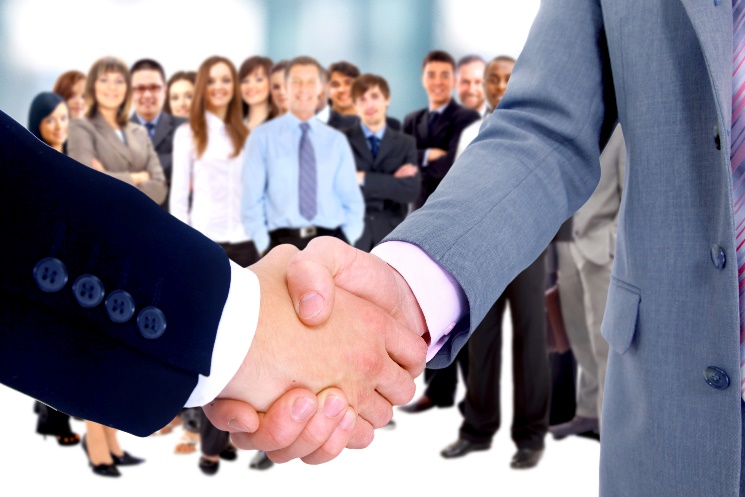 Коллективный договор распространяет своё действие на ВСЕХ работников компании независимо от того, является ли он членом профсоюза или нет.
Перечень вопросов, которые освещаются в 
Коллективном договоре
Взаимные обязательства работодателя и работников по следующим вопросам:

Размер оплаты труда, условия выплат пособий, компенсаций;
Занятость, сокращение;
Переобучение, условия высвобождения работников;
Рабочее время и время отдыха, включая вопросы предоставления и продолжительности отпусков;
Улучшение условий и охраны труда работников, в том числе женщин и молодежи;
Охрана работников на производстве;
Оздоровление и отдых работников и членов их семей;
Другие вопросы, определённые сторонами.
ЛЬГОТЫ И ГАРАНТИИ РАБОТНИКОВ ПАО «ТГК-14»
Рабочее время и время отдыха
Продолжительность рабочего времени устанавливается:
40 часов в неделею;
36 часов в неделю при отнесении условий труда к вредным.

Отпуск
Работникам предоставляется:
ежегодный основной оплачиваемый отпуск 28 календ. дней;
дополнительный ежегодный оплачиваемый отпуск 8 календ.дней;

Ежегодные дополнительные оплачиваемые отпуска предоставляются:
работникам, занятым на работах с вредными и(или)опасными условиями труда;
работающим в 2 смены за многосменный режим работы;
ЛЬГОТЫ И ГАРАНТИИ РАБОТНИКОВ ПАО «ТГК-14»
Дополнительные оплачиваемые отпуска
Предоставляются также:

Одному из родителей в День знаний;

Отцу при рождении ребёнка;

В случае регистрации брака работника или его ребёнка (впервые);

Беременным женщинам для прохождения обязательного диспансерного обследования.
ЛЬГОТЫ И ГАРАНТИИ РАБОТНИКОВ ПАО «ТГК-14»
Оплата труда
Заработная плата выплачивается дважды в месяц – 10  и 25 числа;

Работа в сверхурочное время оплачивается в двойном размере или предоставляются отгулы;

За работу в ночное время и во вредных условиях труда работникам производятся доплаты;

Работникам в возрасте до 30 лет выплачивается процентная надбавка к зарплате в полном размере, начиная с 1 дня работы, за работу в местности с неблагоприятными климатическими условиями.
ЛЬГОТЫ И ГАРАНТИИ РАБОТНИКОВ ПАО «ТГК-14»
Занятость
Работнику гарантируется непрерывное обучение с сохранением среднемесячного заработка при направлении работника:

	На переподготовку с отрывом от производства;

	Для повышения квалификации;

	Для участия в семинарах, тренингах, конференциях.
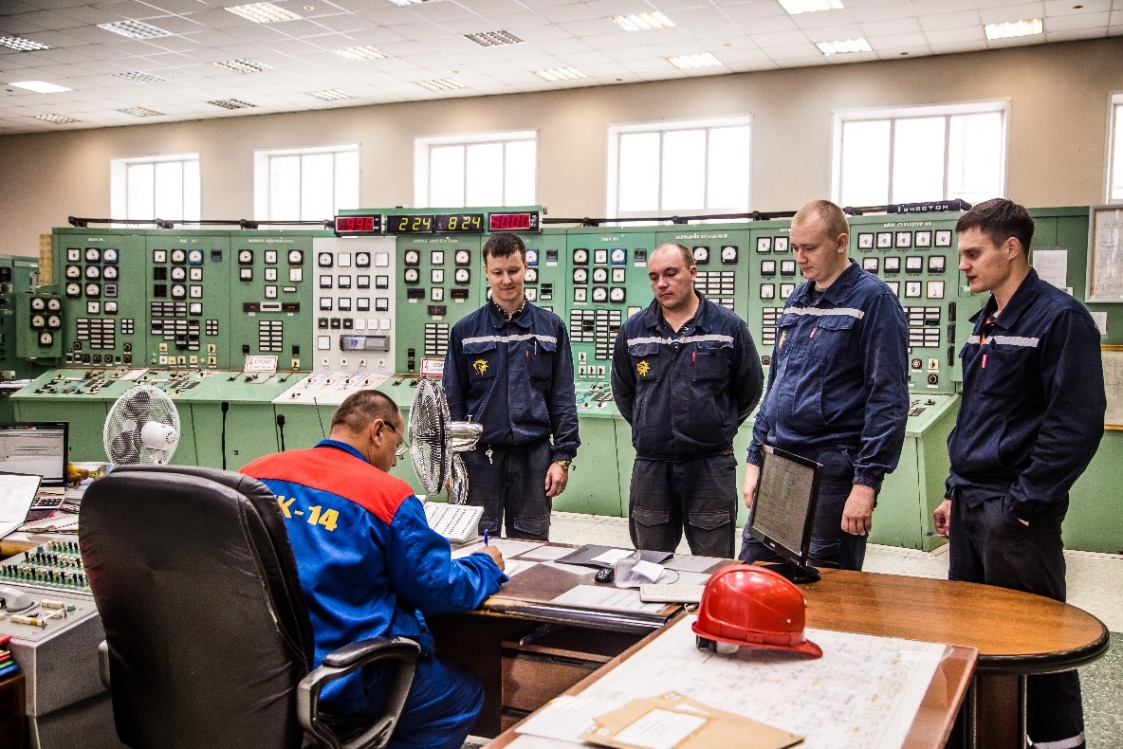 ЛЬГОТЫ И ГАРАНТИИ РАБОТНИКОВ ПАО «ТГК-14»
Здоровье и охрана труда
Для поддержания Вашего здоровья компания возмещает расходы, связанные с прохождением обязательных (при поступлении на работу), а также периодических медицинских осмотров.
Компания проводит комплекс медицинских мероприятий по охране и восстановлению здоровья работников:
Ежегодные, комплексные, целевые осмотры;
Вакцинопрофилактику;
Диспансеризацию.
ЛЬГОТЫ И ГАРАНТИИ РАБОТНИКОВ ПАО «ТГК-14»
Здоровье и охрана труда
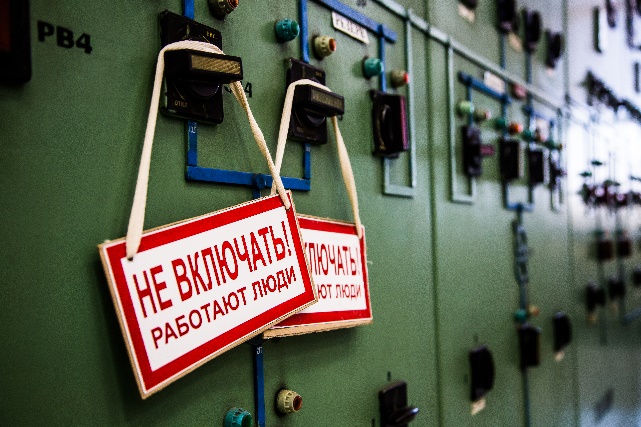 В случае изменений условий труда на конкретных рабочих местах работодатель в обязательном порядке проинформирует Вас об этом.
В случае потери трудоспособности в связи с увечьем или профессиональным заболеванием предоставляется возможность переподготовки с последующим трудоустройством.
Работодатель обеспечивает обязательное государственное социальное страхование от несчастных случаев и профессиональных заболеваний на производстве.
ЛЬГОТЫ И ГАРАНТИИ РАБОТНИКОВ ПАО «ТГК-14»
Льготы, гарантии и компенсации
Различные выплаты и компенсации Вы получите в случаях, которые обычно не подлежат страхованию, но требуют значительных финансовых затрат:
При рождении ребёнка;

При регистрации брака (впервые);

При увольнении работника в связи с призывом на службу в армию и в других случаях.
Также работники компании могут принимать участие в мероприятиях (профессиональных, спортивных, культурно-досуговых), которые организовываются за счёт средств ПАО «ТГК-14».
ЛЬГОТЫ И ГАРАНТИИ РАБОТНИКОВ ПАО «ТГК-14»
Выплаты стимулирующего характера
Компания предусмотрела также выплаты различного характера в следующих случаях:
При увольнении работника по собственному желанию после установления трудовой пенсии;

По случаю юбилейных дат работникам и неработающим пенсионерам;

Работникам и неработающим пенсионерам к различным праздникам.
ЛЬГОТЫ И ГАРАНТИИ РАБОТНИКОВ ПАО «ТГК-14»
Другие компенсации и льготы работникам
10 дней без сохранения заработной платы для заготовки кормов (по согласованию с работодателем);

Компенсация в размере 50% от установленной платы на электрическую и тепловую энергию;

Частичная компенсация санаторно-курортного лечения;

Доставка до места работы и обратно при отсутствии маршрутов городского и общественного транспорта;

Доставка до места проведения соревнований и обратно при участии работников в корпоративных мероприятиях;

Дополнительные денежные премии по итогам года.
Изменения к КД п.6.6
ЛЬГОТЫ И ГАРАНТИИ РАБОТНИКОВ ПАО «ТГК-14»
Дополнительные поощрения за успехи в работе
Компания всегда поощряет и отмечает своих работников за добросовестный труд. Традиционно вручение таких наград приурочено к праздничным мероприятиям в честь Дня энергетика – 22 декабря.
Денежная премия, ценный подарок, награда законодательных органов и т.д.
Присвоение почётных званий «Ветеран энергетики ПАО «ТГК-14», занесение на Доску Почёта Организации.
Вручение наград, ценных подарков, сувениров, удостоверений осуществляется в торжественной обстановке – на собрании коллектива.

Запись о поощрениях вносится в трудовую книжку.
ЛЬГОТЫ И ГАРАНТИИ РАБОТНИКОВ ПАО «ТГК-14»
Семьям
Компания обеспечивает различные компенсационные выплаты:
На содержание в детских дошкольных муниципальных учреждениях детей работников;

Детям на путёвки в лагеря на территории РФ;

Детям-инвалидам в детских дошкольных учреждениях и приобретение им путёвок в оздоровительные лагеря;

Работникам, имеющим трех и более детей.
А также обеспечивает:

Оплату путёвок в детские оздоровительные лагеря (80% за счёт работодателя);
Покупку детских новогодних подарков (70% за счёт работодателя).
ЛЬГОТЫ И ГАРАНТИИ РАБОТНИКОВ ПАО «ТГК-14»
Культурно-массовая, физкультурная работа
Выделение финансовых средств в размере 0,15 % окладной части фонда оплаты труда для организации культурно-массовой, физкультурной работы
Проведение Спартакиад среди работников Компании;

Участие в городских, краевых, региональных, отраслевых соревнованиях и спартакиадах;

Организация физкультурно-оздоровительных мероприятий;

Проведение корпоративных мероприятий.
ЛЬГОТЫ И ГАРАНТИИ РАБОТНИКОВ ПАО «ТГК-14»
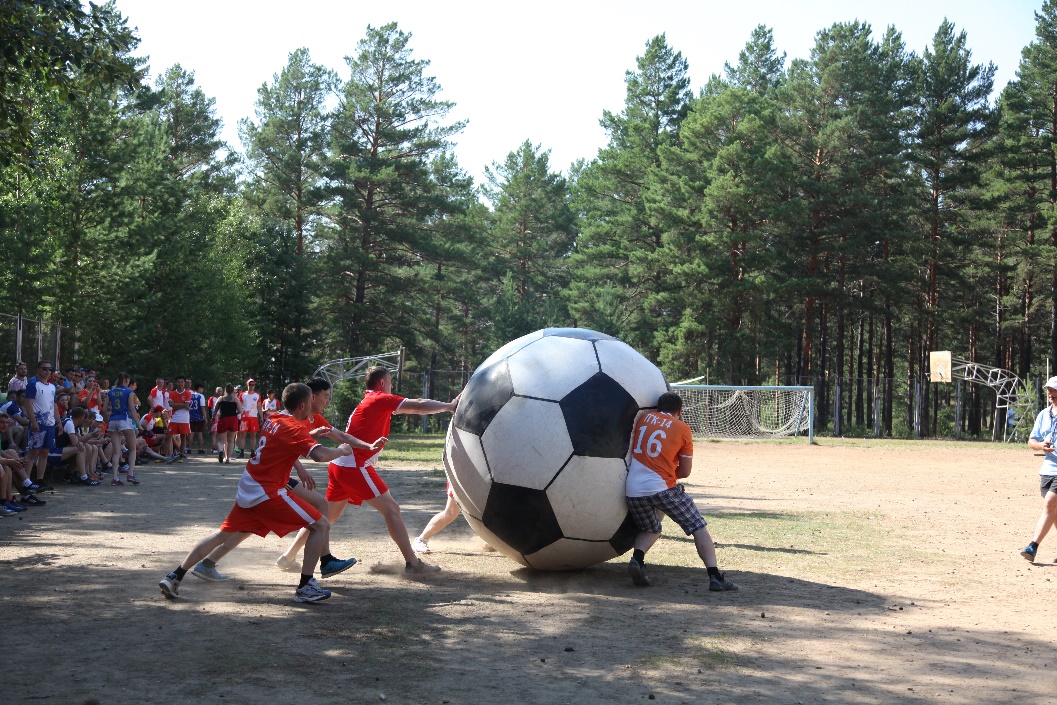 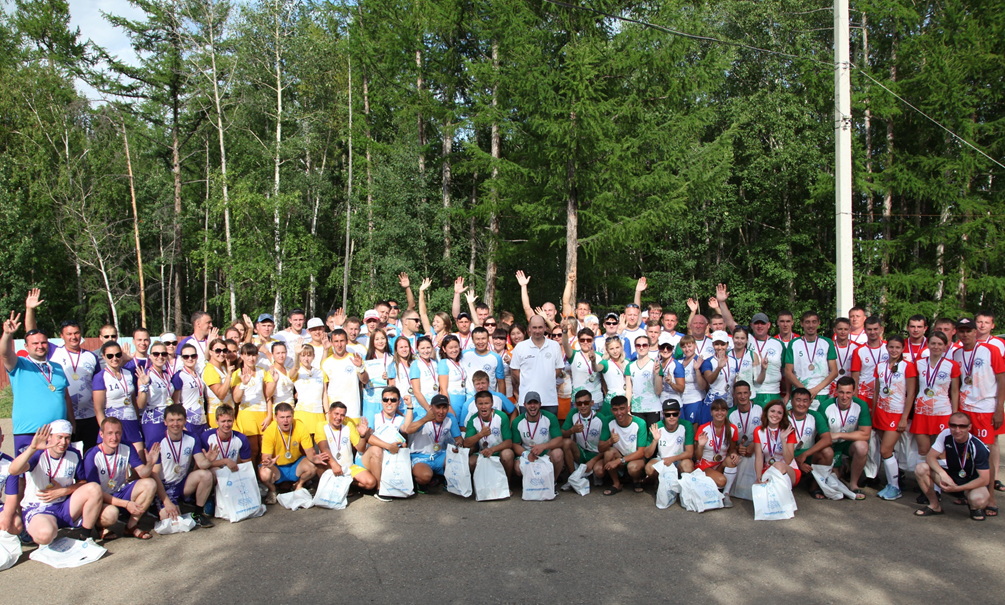 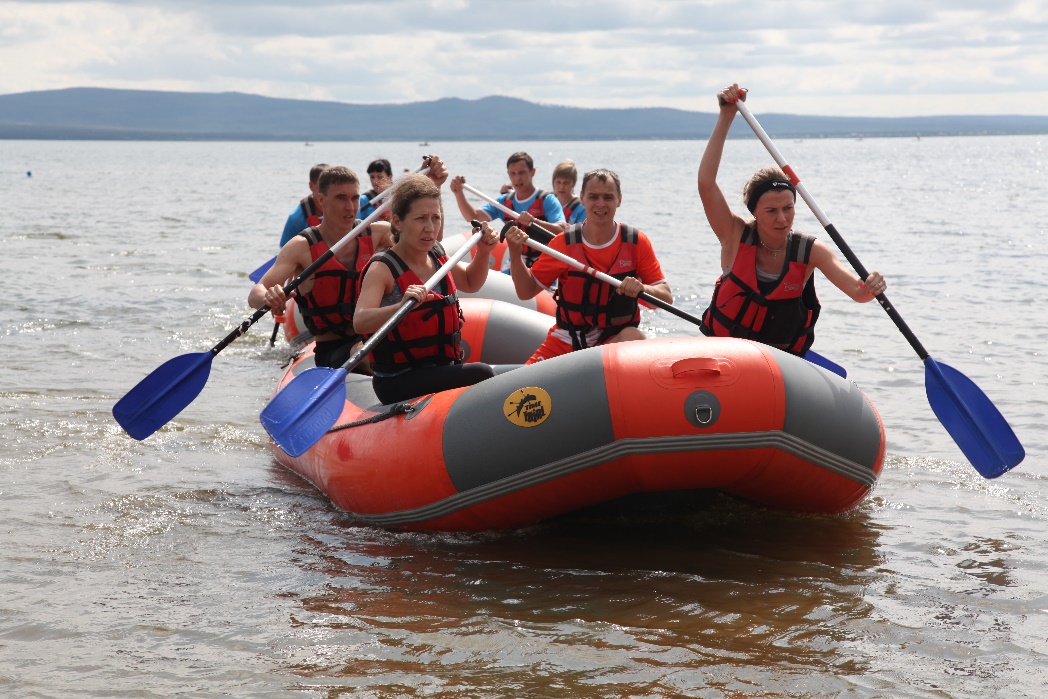 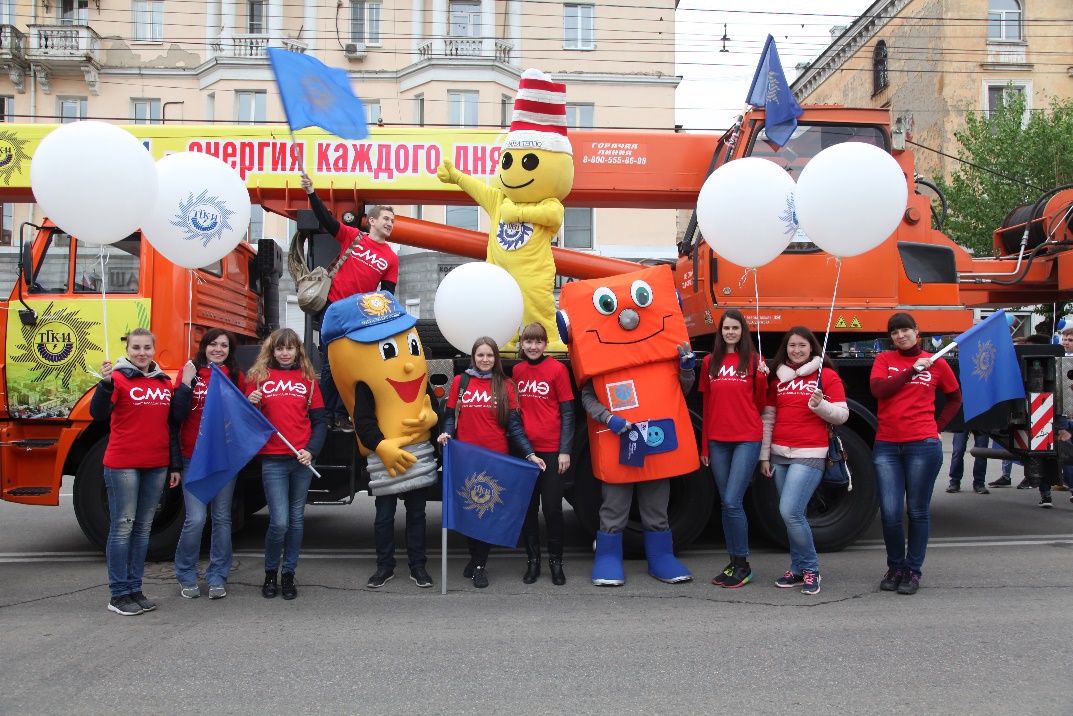 ПРОЕКТЫ. КОРПОРАТИВНЫЙ УНИВЕРСИТЕТ
В 2018 году в ПАО «ТГК – 14» запущен собственный Корпоративный университет:

профессиональное обучение перспективных сотрудников компании без отрыва от производства  с применением современных технологий  (как собственными силами, так и с привлечением внешних провайдеров обучения),
доступ к обучению на платформе Корпоративного университета доступен из любой точки мира,
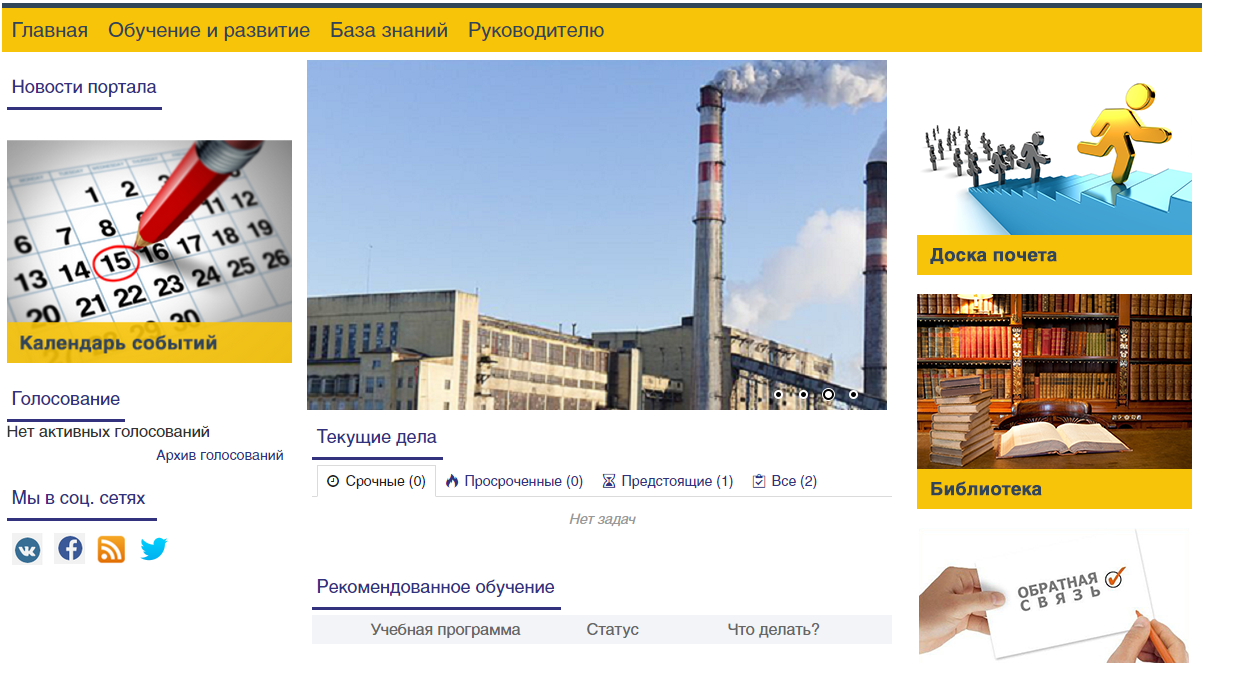 более 700 обучающих модулей для развития корпоративных компетенций,
корпоративная библиотека, состоящая из более 2000 электронных  и печатных изданий по тематикам, направленным на развитие корпоративных компетенций,
корпоративные тренинги и встречи с интересными людьми.
Спасибо за внимание!